Устройства ввода информации
Устройства ввода информации
Аппаратные средства для преобразования информации из формы понятной человеку, в форму, воспринимаемую компьютером.
К устройствам ввода относятся:
Клавиатура
Координатные устройства ввода
      - мышь
      - трекбол
      - сетевое перо
3. Манипуляторы
4. Сканер
5. Микрофон
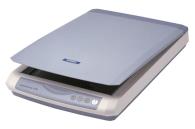 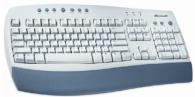 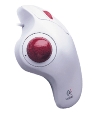 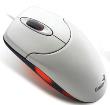 Клавиатура
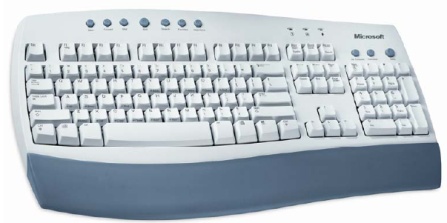 Клавиатура – стандартное устройство для ввода числовой и текстовой информации.
Клавиатура
Редактирования и листания документа
Специальные
Функциональные
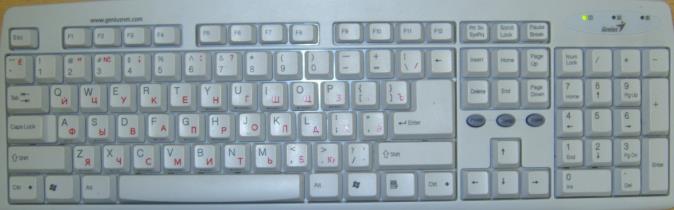 Цифровой блок
Алфавитно-цифровые
Управления курсором
Windows-клавиши
Управление питанием
Координатные устройства ввода
Мышь
Механическая
3. Беспроводная
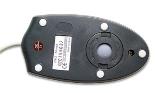 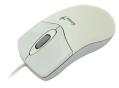 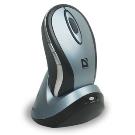 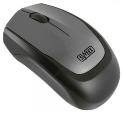 2. Оптическая
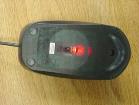 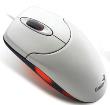 Мышь – это устройство-манипулятор для управления курсором и для работы с графическим интерфейсом.
Устройство мыши
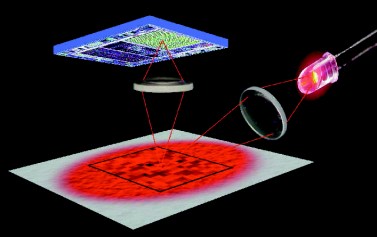 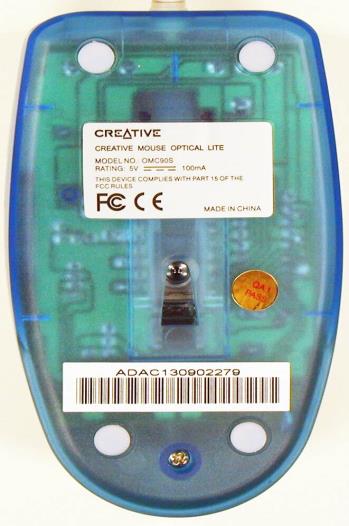 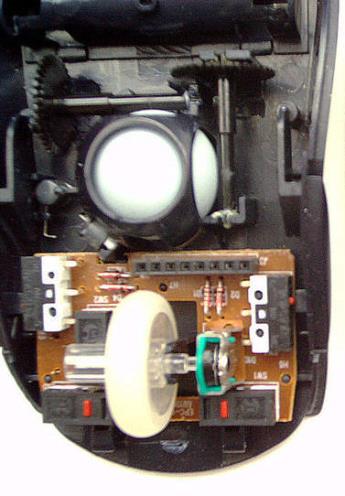 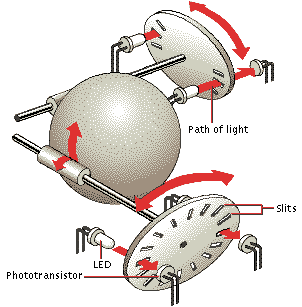 Координатные устройства ввода
Трекбол
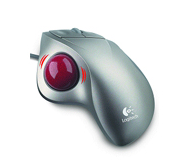 Трекбол (шаровой манипулятор, мышь «наизнанку») – вместо перемещения устройства по столу, в трекболе двигается шарик. Удобен в случаях, когда мало места. Широко используется в портативных компьютерах.
Координатные устройства ввода
Сетевое перо
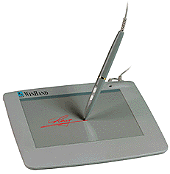 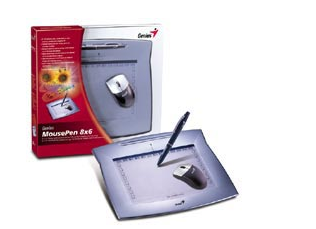 Имеет вид обычного карандаша, на кончике которого расположено специальное устройство, позволяющее рисовать или писать на экране, как на листе бумаги.
Манипуляторы
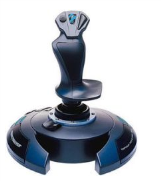 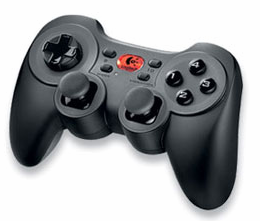 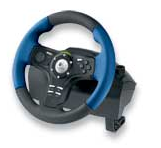 Джойстик — устройство-манипулятор для ввода информации о движениях руки
Геймпад
Руль с педалями
Сканеры
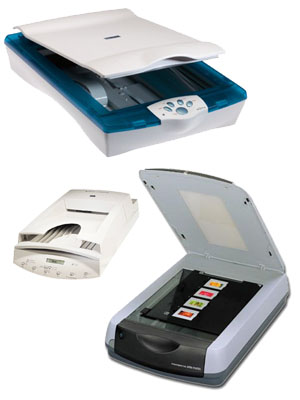 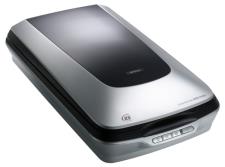 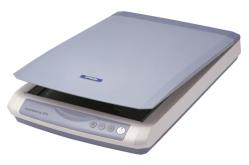 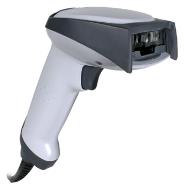 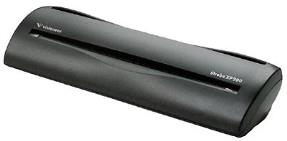 Сканер – устройство оптического ввода информации.
Виды сканеров
Планшетные
Барабанные
Ручные
СКАНЕРЫ
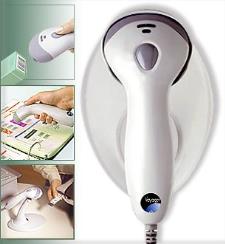 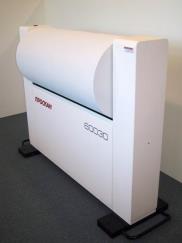 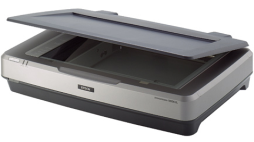 Устройство планшетного сканера
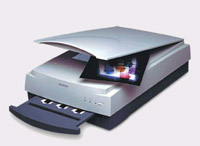 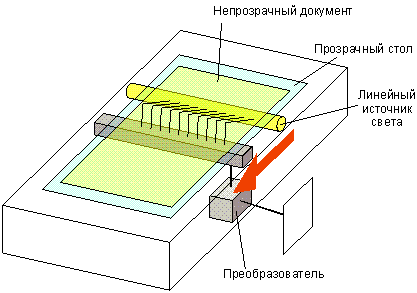 Основные пользовательские характеристики:
Разрешающая способность – количество распознаваемых точек (пикселей) на дюйм
Скорость сканирования – показатель быстродействия, который равен времени, затрачиваемому на обработку одной строки изображения
Размеры сканируемого листа (область сканирования)
Разрядность битового представления – определяет количество цветов или оттенков серого, которые может воспринимать сканер
Веб - камера
Веб-камера – устройство для ввода в память компьютера видеоинформации в режиме реального времени.
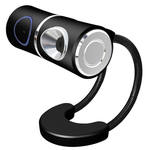 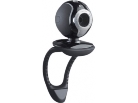 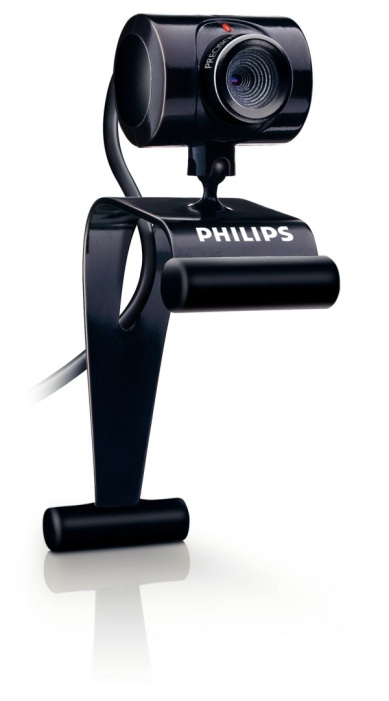 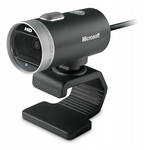 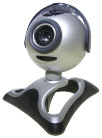 Web-камеры используются для передачи «живого» видео по компьютерным сетям.
Микрофон
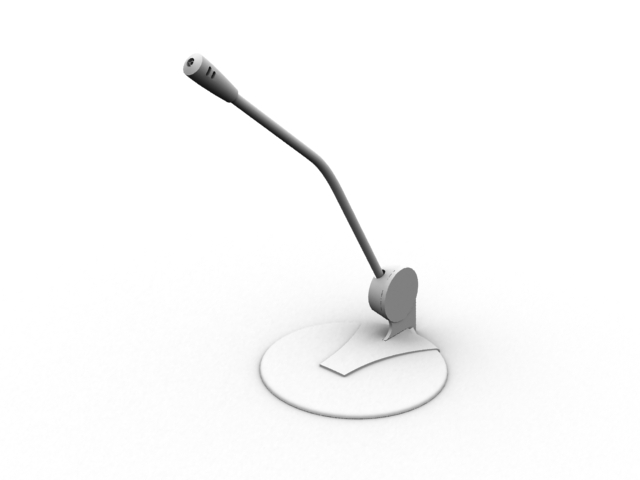 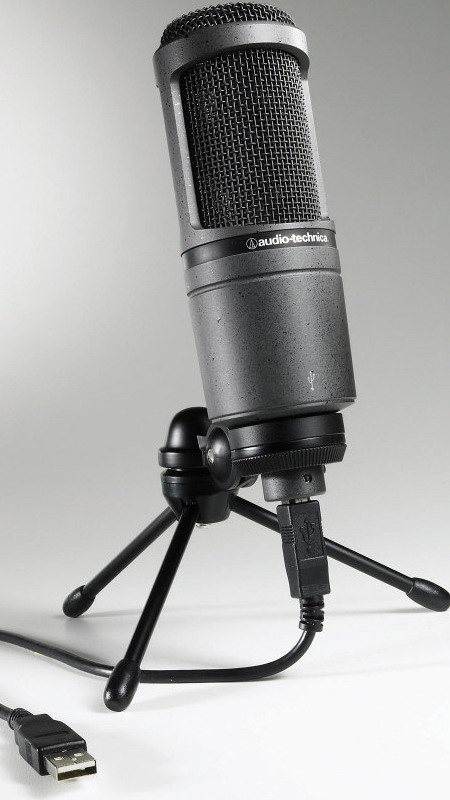 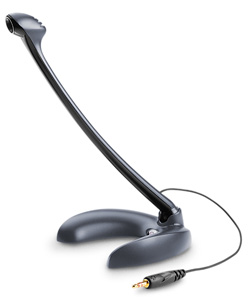 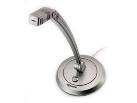 Микрофон – устройство для ввода звуковой информации
Литература
1. Лапчик М.П. и др. Методика преподавания информатики: Учеб. пособие для студ. пед. вузов / М.П.Лапчик, И.Г. Семакин, Е.К. Хеннер; под общей ред. М.П. Лапчика. – М.: Издательский центр «Академия», 2001. 
2. Информатика и ИКТ. Базовый курс: Учебник для 8 класса / Н.Д. Угринович . – 2-е изд., исп. и доп. – М.:БИНОМ. Лаборатория знаний, 2009. 
4. Информатика и информационно-коммуникационные технологии. Базовый курс: Учебник для 8 класса / И.Г. Семакин, Л.А. Залогова, С.В. Русаков, Л.В. Шестакова. М.:БИНОМ. Лаборатория знаний, 2007. 
5. Программы для общеобразовательных учреждений: Информатика. 2-11 классы. – 2-е изд., испр. и доп. М.:БИНОМ. Лаборатория знаний, 2005.
http://news.ferra.ru/images/99/99181.jpg
http://wisecomp.ru/images/opticheskaya-mishka.jpg
http://www.mosgorshop.ru/katalog/products_pictures/F01184.1.jpg
http://www.defender.ru/images/products/img/jpg/s1t10805h.jpg
http://www.scankiev.com.ua/skaner/images/big/00004.jpg
http://www.morepc.ru/i/scanner/scanner.jpg
http://news.ferra.ru/images/99/99181.jpg
http://www.morepc.ru/i/scanner/scanner.jpg
http://blog.andreymalygin.ru/wp-content/uploads/2008/02/at2020usbb.jpg